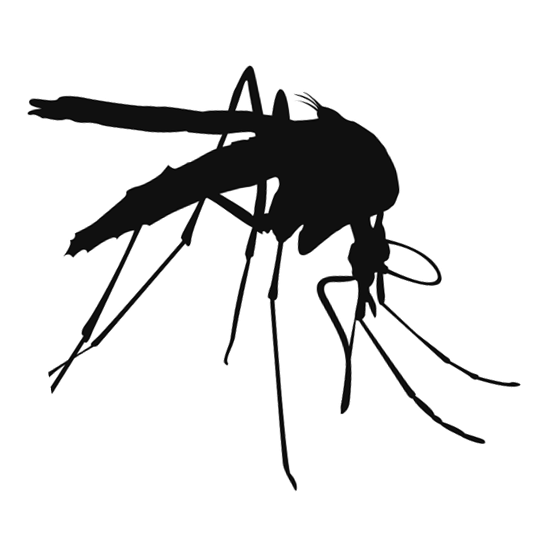 Mosquito Jeopardy
Final Jeopardy